Эти майские дни
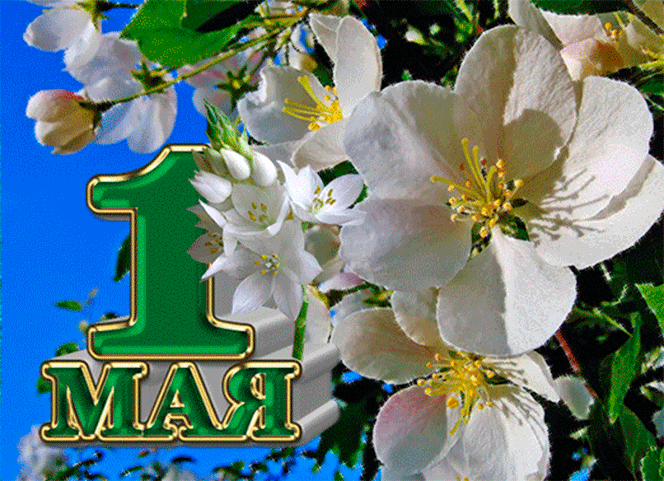 История возникновения майских праздников
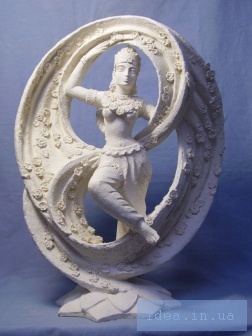 Древняя Италия
      Жители поклонялись богине Майе – покровительнице земли и плодородия. В её честь последний месяц весны назвали маем.
История возникновения 1 Мая
Тип
           Праздник рабочих, профсоюзных, коммунистических, социалистических и анархистских организаций
Официально
           Праздник весны и труда (только в РФ)
иначе
           День международной солидарности трудящихся, День труда
также
           День весны
Установлен
            Парижским конгрессом Второго интернационала   в июле 1889 в память о жертвах чикагского Бунта на Хеймаркет.
Отмечается
             рабочими, социалистами, коммунистами, анархистами
Дата
             1 мая или первый понедельник мая
Связан с
              Бунтом на Хеймарке.
Другие праздники в эти дни
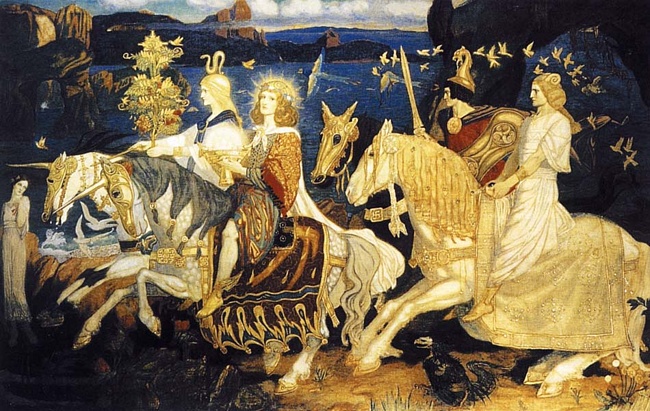 Праздник был посвящен богу солнца и плодородия Беленусу.
   В христианские времена был вытеснен праздниками: близкой по дате Пасхой и днём святой Вальпургии.
Первомай в Российской империи
Впервые отметили в 1890 году в Варшаве.
    С 1897 года маёвки носили политический характер и сопровождались массовыми демонстрациями.
   В 1917 году Первомай впервые отпраздновали открыто.
Первомай в СССР
Первый первомайский парад состоялся 1918 году на Ходынском поле.
      Главная демонстрация страны проходила на Красной площади Москвы.
    Участие в первомайских демонстрациях для трудящихся было обязательным.
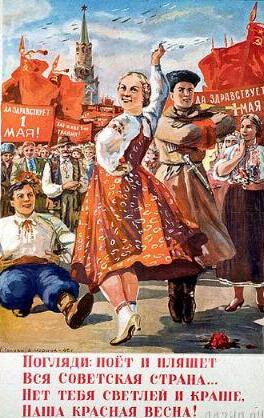 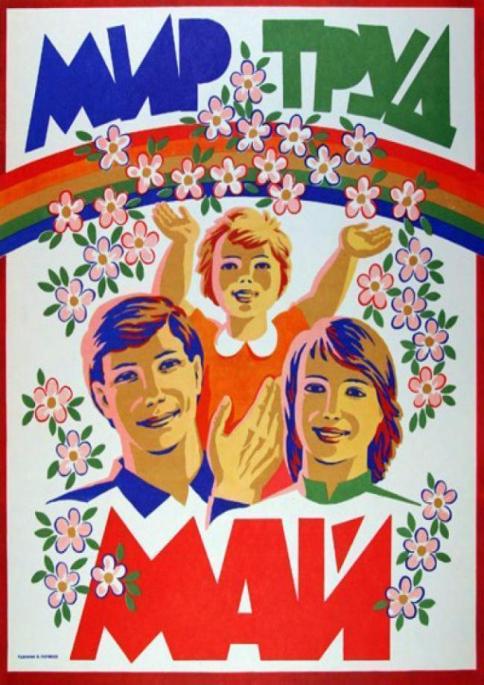 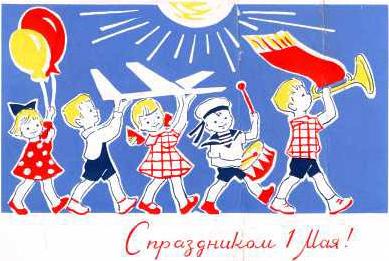 Первомай в РФ
В 1992 году праздник переименован в «Праздник весны и труда».
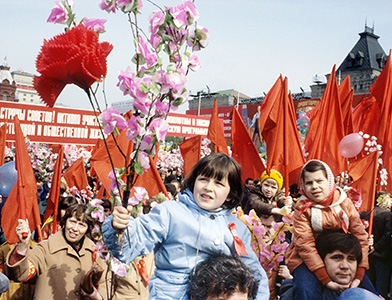 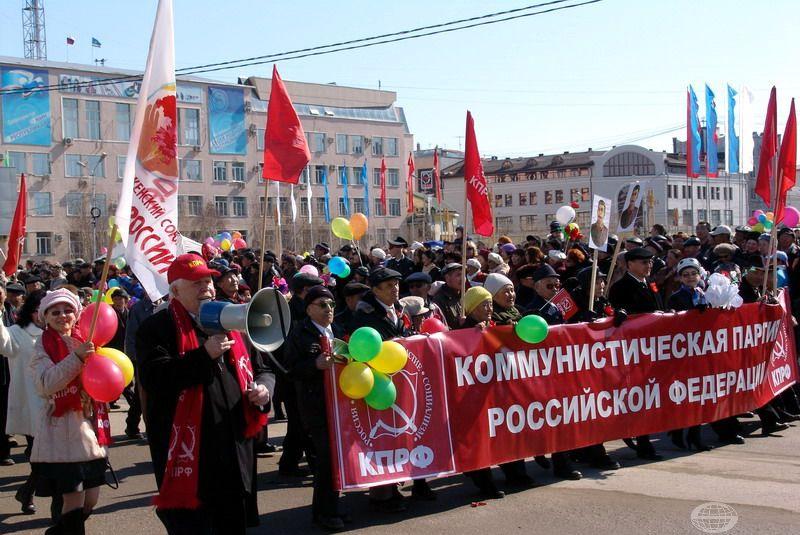 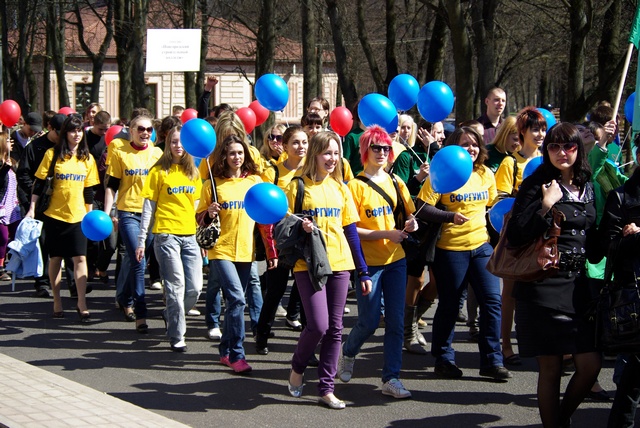 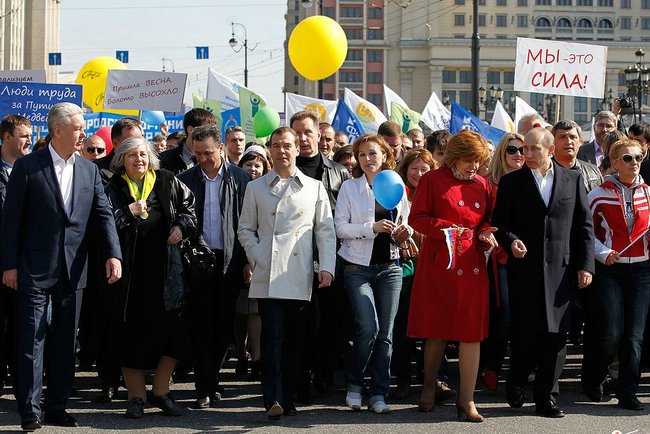 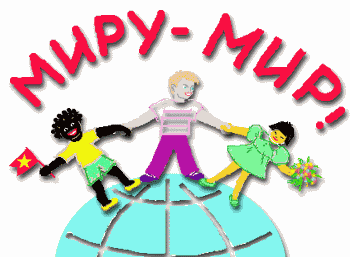 Первомай в других странах
Германия
  		  В 1933 году стал официальным и был назван «Днём национального труда».
 Англия
     	В 1977 году стал государственным праздником. Сельские жители собирали цветы и украшали ими майское дерево, танцевали и пели песни вокруг дерева.
Франция
		Май – месяц священной девы Марии. 
		1 мая – праздник ландышей, все дарят букетики  весенних цветов.
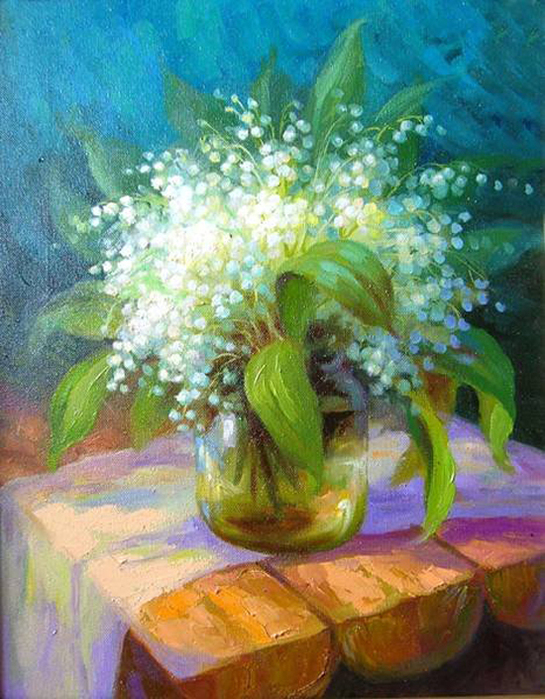 Первомай в других странах
Испания 
         1мая- Зелёного Сантьяго, праздник влюблённых. 
Нидерланды 
		В первую неделю мая проходит Фестиваль  тюльпанов. Центральный день фестиваля – Луковичное воскресенье.
Скандинавские страны
		В ночь с 31 на 1 в Вальпургиеву ночь не спят, жгут костры, водят хороводы, стреляют. Сам 1 мая называют «Днём кукушки».
Сицилия 
		В первомайские дни собирают луговые ромашки, которые, по местным поверьям, приносят счастье.
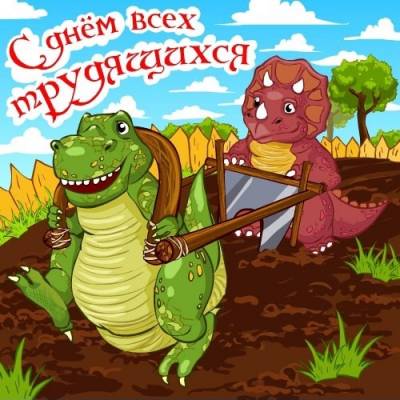 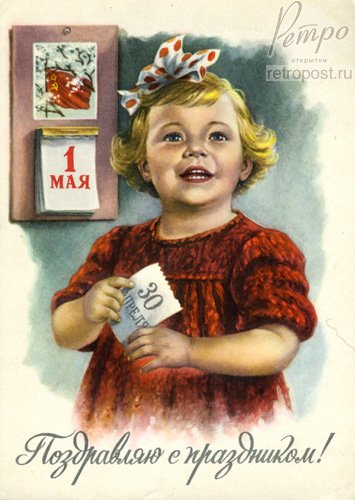 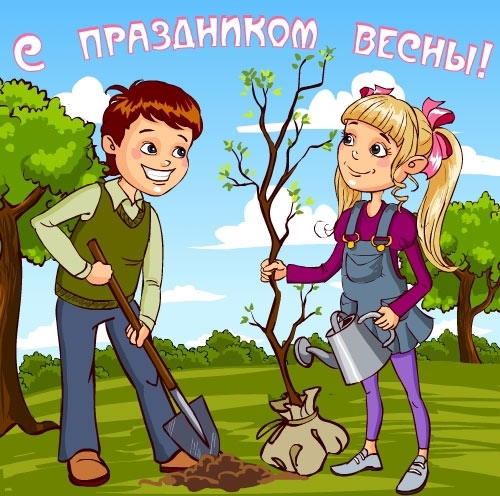 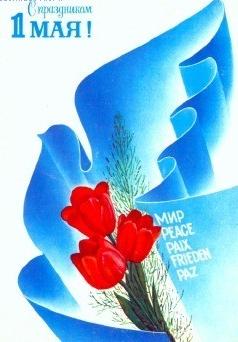